Открытый урок по литературе в 6Б классе по рассказу И. Бунина «Лапти»
Составила
учитель 
МБОУ АСОШ №2 
города Аксая
Поспелова
 Валентина 
Викторовна
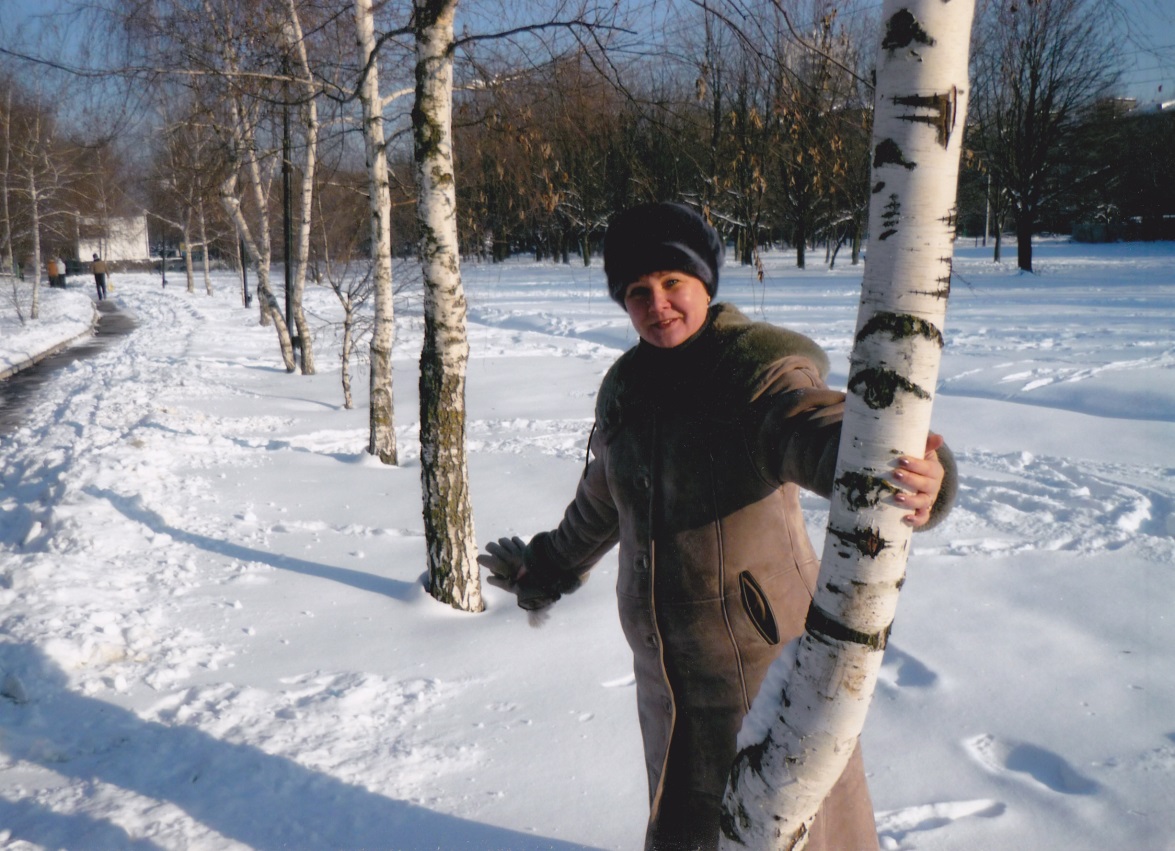 Иван Алексеевич Бунин22 октября 1870-08 ноября 1953
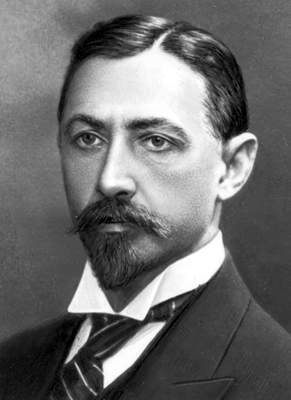 «Одно есть только в мире счастье – весь Божий свет душой любить!»
Стихотворение Ивана Бунина «Мать»
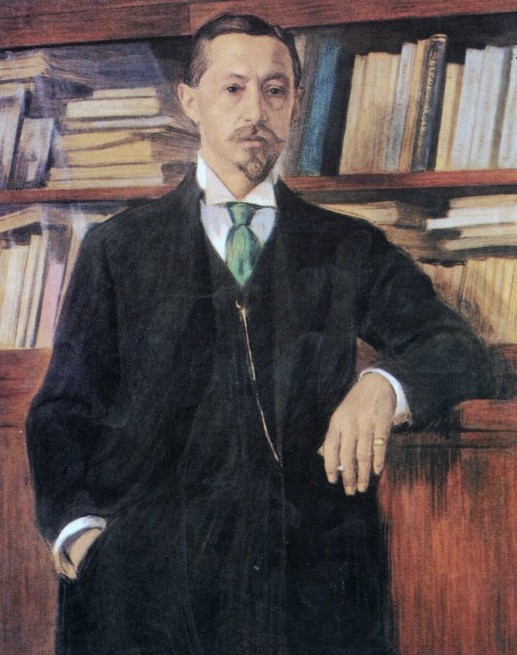 Потонул в белом, куда-то несущемся степном море
Страдать – самому переживать что-либо.Милосердие – любить кого-то, проявлять к нему сострадание, помочь в чем-нибудь.Сострадать – сопереживать какому-то человеку.Гуманный – тот, кто любит людей.
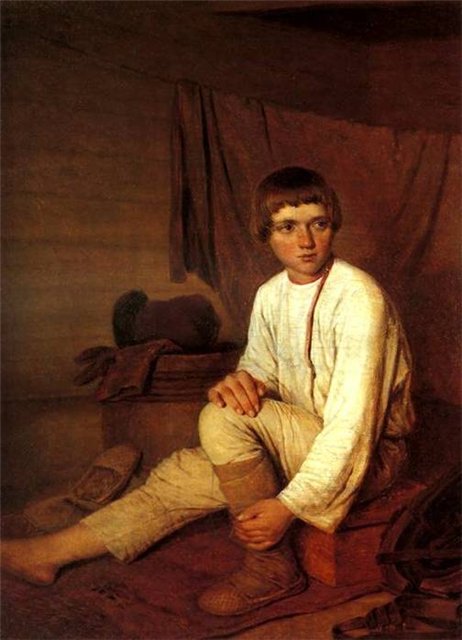 Рассказ И. Бунина «Лапти»
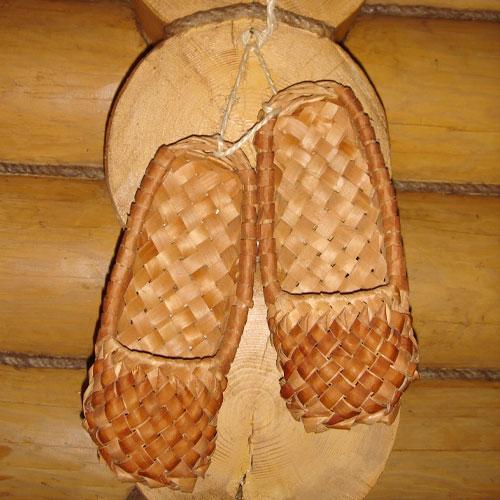 Портрет героя рассказа
Федор в переводе с греческого означает «Бог». Нефед – это не Бог.



В.Перов. Странник.
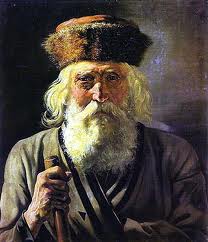 Иван                                              ВасилийНиколаевич                                 Григорьевич ПеровКрамской «Полесовщик»        «Странник»
Кузнецов Валерий. Натюрморт с лаптями. Материал: холст, масло. Размер: 40x70.
Лапти, лапоть (ед.число) (т.с. Ожегова) – в старое время: крестьянская обувь, сплетенная из лыка, охватывающая только стопу.
 ЛЫКО - молодой луб, волокнистое, неокрепшее подкорье, со всякого дерева (под корою луб; под ним мезга, под нею блонь, молодая древесина). Подкорье молодой липы, идущее у нас особ. на лапти; луб.
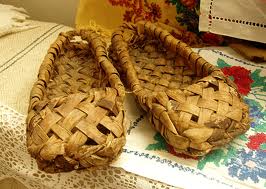 1 верста = 1.0668 километра
Лавка (англ. store) — небольшой магазин, названный от лавки, на которой торговцы (лавочники) раскладывали свой товар (Ср. Бакалейная лавка, Книжная
Обыдёнкой - Толковый словарь Ушакова - Обыдёнкой - нареч. (простореч.). В течение одного дня.
Зипун(полукафтан) — в старину — верхняя одежда у крестьян. Представляет собой кафтан без воротника, изготовленный из грубого самодельного сукна ярких цветов .
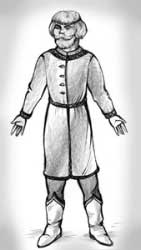 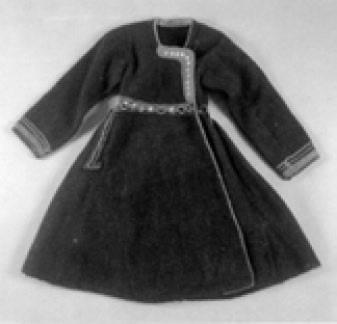 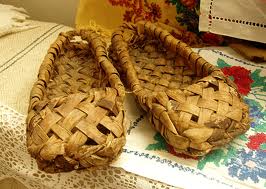 Словарная работа по тексту
РОЗВАЛЬНИ, розвальней, ед. нет. Крестьянские низкие и широкие сани без сидения, с расходящимися врозь от передка боками. Толковый словарь Ушакова. Д.Н. Ушаков. 1935 1940 …
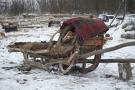 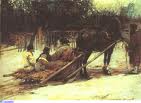 Словарная работа
Ху́тор (мн. число хутора́) — населённый пункт крайне маленького размера; отдельная крестьянская усадьба с обособленным хозяйством.

Включает в себя обычно не больше десятка строений.
Бездна снежного урагана и мрака - метафора
Непроглядная вьюга (эпитет)
Задание для первой группы:Заполнить таблицу «Цветовая гамма в рассказе Бунина»
Задание для второй группы: Заполнить таблицу «Роль звуков в рассказе Бунина»
Задание для третьей группы:
Найдите в тексте слова и выпишите цитаты «наиболее живописные, наиболее сильные, связанные какой-то незримой и почти таинственной связью с повествованием. Как называются эти изобразительные средства языка?
Эпитет-художественное определение
Метафора-скрытое сравнение
10 ноября 1933 года газеты в Париже вышли с огромными заголовками "Бунин - Нобелевский лауреат". Впервые за время существования этой премии награда по литературе была вручена русскому писателю. Всероссийская известность Бунина переросла во всемирную славу. 

Каждый русский в Париже, даже тот, который не прочитал ни одной строчки Бунина, воспринял это как личный праздник. Русские люди испытали сладчайшее из чувств - благородное чувство национальной гордости.
Примерное заполнение таблиц учащимися первой группы
Альтдорфер Альбрехт. Распятие: Христос на кресте. Мария и Иоанн
Примерное заполнение таблицыучащимися второй группы
Живописные слова, необходимые для повествования
«непроглядная вьюга»-эпитет; 
«такая страсть»;
«белое, куда-то бешено несущееся степное мор»,
«бездна снежного урагана и мрака» 
           стук в дверь «зловещим»?
фуксин
зеленые кристаллы с металлическим блеском, водные растворы пурпурно-красного цвета. Краситель, малостойкий на свету. Один из первых синтетических красителей (получен в 1856 Я. Натансоном). Назван фуксином из-за сходства цвета с окраской цветов фуксии.
Фуксия - фуксин
Словарная работа
Нравственность - это внутренние духовные качества, правила поведения человека.
Нравственный выбор - соответствующий требованиям высокой нравственности.
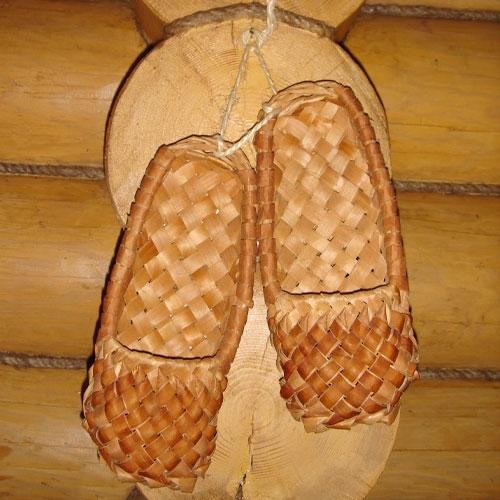 В 1939 г. Бунин пишет письмо Сталину с просьбой о возвращении в Россию. Письмо было передано за три дня до Великой Отечественной войны. Все, что имело отношение не к войне, отодвинулось на задний план. Письмо осталось без ответа. Бунину не суждено было вернуться на Родину.
В чём красота души человеческой?В нравственном выборе, в любви, в самоотверженности, в сострадании, в доброте, во взаимопомощи.
Главная мысль рассказа:  
за смертью неостановимо идёт жизнь
И.А. Бунина волнует тайна русской души.
У Нефеда душа добрая, он переживает за ребенка. Пытаясь помочь ребенку и его матери спасает мужиков.
Этот рассказ о доброте и самоотверженности, о жизни и смерти.